Tuzdan Etkilenmiş Topraklar
Toprak verimliliğinin kısmen veya tamamıyla kaybolmasına yol açan kök bölgesinde fazla miktarda tuz birikimi yaygın bir olaydır.
Toprak tuzluluğu sorunları kurak ve yarı kurak bölgelerde çok yaygın olmakla beraber, yarı nemli ve nemli bölgelerde, özellikle deniz suyunun karasal girişiminin olduğu kıyısal bölgelerde de yoğun bir şekilde oluşmaktadır. 

Ayrıca taban suları da geniş boyutlarda tuzlanmaya sebep olmaktadır. Toprak tuzluluğu, sulama amacıyla yüksek tuz içerikli taban sularının kullanıldığı alanlarda da ciddi bir sorundur.
Toprak tuzlanması, arazi bozunumunun (degradasyon) en başta gelen olaylarından biridir. 

Kurak ve yarı kurak bölgelerin gerek sulanan alanlarında,  gerekse yağmurla beslenen kuru tarım alanlarında verimliliği azaltan belli başlı teknik nedenler su basması, tuzlanma ve alkalileşme gibi sebeplerdir.
Yapılan hesaplamalara göre, tüm dünyada her dakika işlenebilir arazinin 10 hektarı bozunuma (degradasyon) uğramaktadır.
Bunun 5 hektarı toprak erozyonu
               3 hektarı toprak tuzlanması 
               1 hektarı diğer toprak degradasyonu işlemleri
               1 hektarı da tarım dışındaki kullanımlar sonucunda olmaktadır.
Dünya nüfusu son kırk yılda iki misli artmış olup, bu yüzyılın sonunda 11 milyar olacağı tahmin edilmektedir.


Bu nedenle, bozulmuş (degrade olmuş) fakat halihazırda üretim potansiyeli olan arazilerin iyileştirilmesi, artan dünya ihtiyacını karşılamada çok önemlidir.
İnsanoğlunun önümüzdeki yıllarda en büyük mücadelesi, arazi bozunumu ile olacaktır. Arazi bozunumu maalesef hızlı bir şekilde yaygınlaşmaktadır. 

Yaklaşımlar ve politikalar değişmedikçe, bir çok ülke üzülerek söylemek gerekir ki sürdürülebilir tarımı yakın gelecekte başaramayacaktır.
Tarım alanlarında tuzluluk, dünyanın bir çok bölgesinde su ve arazi kaynakları üzerinde bir tehdit oluşturmakla beraber, geniş anlamda sorunun ciddiyeti son yıllarda anlaşılmaya başlanmıştır.
Sulanan alanlarda, uygun olmayan su kullanımı ve yönetimi, sadece olası potansiyellere ulaşmayı engellemekle kalmamakta, aynı zamanda üretim gücü yüksek tarım alanlarının su basması, artan tuzluluk ve alkalilik gibi nedenlerle tarım alanları dışına çıkmasına neden olmaktadır.
Artan nüfusun gıda ihtiyaçları:

- Halen kültüve edilen toprakların yönetim düzeyinin geliştirilmesi, 
- Kültüve edilmeyen potansiyel olarak işlenebilir toprakların tarıma kazandırılması
    konularına ağırlık verilmesiyle  giderilebileceği kabul edilmektedir.
Tuz etki etmiş toprakların yönetimi, ıslahı ve teşhisindeki temel prensipler ve genel karakteristikler tüm dünyada aynı olmakla beraber,

- Ekonomik teşvikler,
- Girdilerin yeterlilik durumu,
- Parasal kaynaklar,
- Arazi yönetim becerisi,
- Suyun elverişliliği,
- İklim ve toprak karakteristiklerinde yöreden yöreye olan   değişimler, 
  Toprak ıslahının hızında, kapsamında ve yönteminde farklılıklara yol açmaktadır.
Tuz etki etmiş toprakların ıslah çalışmalarının bir çoğunda kısmen veya tamamen başarısız çabalar da söz konusudur. 

Bu başarısızlıklar, genellikle uygun teşhisin eksikliği ve bunu izleyen yanlış ıslah yöntemlerinin kullanımından kaynaklanmaktadır.

Bu da hem para ve hem de bitkisel üretimdeki potansiyel artışların kaybına neden olmaktadır.
Tuz etki etmiş topraklar dünyada yaklaşık olarak 1000 milyon ha alan içermekte

Bu alanın yaklaşık % 3.5'i Afrika 
                                 % 21.0’i Asya 
                                 % 7.6'sı Güney Amerika 
                                 % 0.9'u Kuzey Amerika 
                                 % 0.7'si Orta Amerika 
                                 % 4.6'sı Avrupa 
                                 % 42.3'ü Avustralya'da yer almaktadır. 

  Bunun yanında 230 milyon ha sulu tarım arazisi, 
  1500 milyon ha kuru tarım arazisi, tuzlanma tehlikesi altında olup bu alanlar potansiyel tuzlu alanları oluşturmaktadır. 

  Türkiye'de ise kesin rakamlar olmamakla beraber, tuz etki etmiş toprakların 
  2-2.5 milyon ha civarında olduğu belirtilmektedir.
Önemi gittikçe artan tuz etki etmiş toprakların dünya üzerindeki yayılışları çeşitli kıta ve ülkelerde farklılık göstermektedir. 

Tuz etki etmiş topraklar bütün kıtalarda bulunmakta olup, kurak alanların toplam yüzey alanlarının % 10‘unu kaplamaktadırlar. 

Avustralya'da, toplam yüzey alanı ile kıyaslanırsa, başka kıtalara nazaran daha yüksek bir oran görülmektedir. 

Yaklaşık 100 kadar ülkede, çeşitli karakterde tuz etki etmiş toprakların bulunduğu saptanmıştır.
Çizelge 1. Tuzdan etkilenmiş toprakların bazı kıta ve ülkelere göre dağılımı
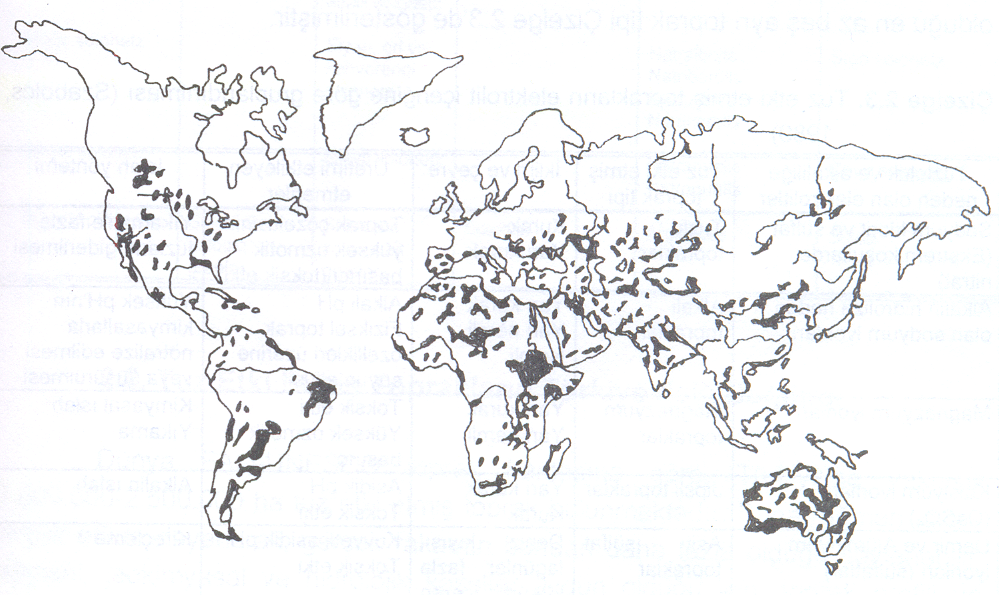 Şekil .1.Tuzdan etkilenmiş toprakların dünya üzerindeki dağılımı
Bu harita:
-Tuz etki etmiş toprakların, yerkürede hemen hemen her bölgede yayıldığını ve küresel bir sorun olduğunu göstermektedir. 

Ölçek  nedeniyle, noktalar ve özellikle küçük noktalar, tam olarak alanlarla orantılı değildir. Bu durum, özellikle deniz kenarlarında ekim veya daha dar şeritlerde yayılım gösteren, asit sülfat toprakların gösterimi için geçerlidir
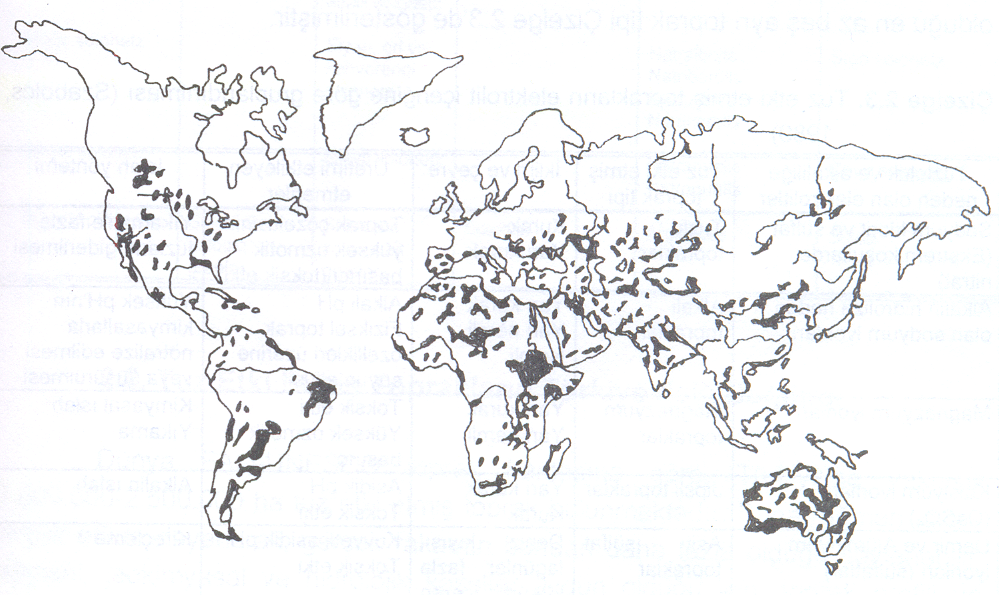 Harita aynı zamanda aşağıdaki bilgileri de ortaya koymaktadır.

-Tuz etki etmiş topraklar küçük bir noktadan büyük alanlara kadar dağılım göstermektedir.
- Toprakları tuz etki etmemiş herhangi bir kıta yoktur. 
- Bulundukları yer, genellikle çöl ve yarı çöl veya taban araziler ile nehir vadileri ve deltalar olmasına rağmen, toprakları tuz etki etmemiş hiç bir iklim bölgesi de yoktur.
Çizelge 2. Tuz etki etmiş toprakların Avrupa'daki dağılımı (Szabolcs, 1989)
Türkiye’de Tuzdan Etkilenmiş Topraklar (Sönmez ve ark., 1996).
Tuzluluk Düzeyi         Arazi kullanım sınıfı	   Alan (ha)          %
	
Hafif Tuzlu		                                 558.550          60.0	
Tuzlu		                                                176.874         19.6	
Alkali	                                 I - V	                     37.236	0.4	
Hafif Tuzlu Alkali		                    111.710          12.0	
Tuzlu Alkali		                                    46.584            8.0	
Toplam	                              		      930.918	100.0	
Toplam 		 	      VI – VII	      586.777	100.0
	
TOPLAM	                     I – VII                1.517.695	100.0
Tuz Etki Etmiş Toprakların Türkiye'deki Dağılımı
Dünya FAO-UNESCO toprak haritasına göre:

Türkiye'de yaklaşık 2.000.000-2.500.000 ha tuz etki etmiş toprak bulunmaktadır. 

Diğer birçok etüde dayanarak, gerçek rakamın bundan daha fazla olduğu söylenebilir. 

İklimsel, jeokimyasal ve hidrolojik koşullar uygun olduğu alanlarda, toprak profili ve taban suyunda tuz birikmesi doğaldır. 

Tuz etki etmiş topraklar, başta Orta Anadolu olmak üzere çok geniş yayılım alanı göstermektedir. Özellikle kurak ve yarı kurak alçak arazilerde taban suları, fazla miktarda suda çözünebilir tuzları içerirler ve bu durum toprak profiline de yansır.
Türkiye'de tuz etki etmiş en büyük alan, Büyük Konya Havzasında bulunmaktadır.

Bu havzadaki toprakların önemli bir bölümü, tuzlu  taban suyu etkisi altında oluşan topraklardır. 

Bu havzada göl kıyıları ve geçici su birikintilerinin bulunduğu yerlerde, sodyum klorür ve sodyum sülfatın yanı sıra kalsiyum ve magnezyum tuzları toprak yüzeyinde birikerek tuzlu toprakları (solonçakları) oluşturmaktadırlar. Tuz birikme derecesi çok yoğun olup, beyaz tuz kabuğu birçok alanları kapsamaktadır.
Yüzeylerinde higroskopik tuzların (özellikle kalsiyum ve magnezyum klorürün) birikmesi sonucu ortaya çıkan tuzlu topraklara, yerel olarak "Sabbah veya Kal" topraklar adı verilir.


Nisbi nem fazla olduğu zaman, özellikle sabahın erken saatlerinde, bu topraklar havadan nem çekerler, yüzeyleri çamurlu bir toprak ve tuz karışımına döner. Bu durum "Sabbah" veya "Kal" adı verilen toprakları kaygan ve üzerinde gezilemez bir duruma sokar. Bu tip tuzluluk, araziye bakıldığında daha koyu benekler halinde kendini gösterir.
Taban suyu düzeyi yüzeyle bağlantılı olmayan durumlarda dahi, kurak iklimden dolayı yöresel tuz birikmeleri nedeniyle, Konya havzasında tuzlu topraklar gelişebilir. Bazen, tuzluluk yüzeyde oluşmayıp profilin yüzeye yakın olan bölümlerinde oluşabilir.

Bu havzada bataklıklarla bağlantılı olarak tuzlu topraklar ve bazı durumlarda da jips birikmesi sonucu jipsli topraklar oluşmuştur.
Genel olarak havza bir toplama alanıdır ve tuzlar havzaya nehirler, sızmalar ve yüzey akışları ile taşınmaktadır. Bu taşınmada suyun yanı sıra, rüzgar da önemli rol oynamaktadır. 

Tuzlu topraklarla kıyaslandığında, Büyük Konya Havzasında çok az miktarda alkali toprak vardır. 

Alkalilik, pratik olarak havzanın alçak olan orta kısmında, tuzluluk ile beraber bulunur. Nehir sularından etkilenen aluviyal topraklarda, çeşitli derecelerde alkaliliğe rastlanır.
Konya havzasının bütün tuz etki etmiş toprakları klorür ve sülfatları içerirler. 

Bunların oranları bulundukları yere göre değişir. 

Havzada denizel sedimentlerin bulunduğu doğu kesiminde klorürler, lokal olarak da sülfatlar başattır. 

Batı tarafındaki dağlardan fazla sülfat gelmesine rağmen, özellikle tabansuyu düzeyi 1.80 m'nin altında olan Vertisollerde fazla miktarda klorür bulunmuştur.
Büyük Konya Havzasındaki tuzlu ve alkali topraklara ilaveten, diğer bütün bölgelerimizde de bu tip topraklara fazla miktarda rastlanmaktadır. 

Çukurova
Antalya
Iğdır
Muş
Malatya
Niğde
Bor
Çarşamba
Bafra ve Sakarya,  K.Menderes, B.Menderes, Gediz, Acıpayam, Harran ovaları; ülkemizde tuzlu ve alkali toprakların en fazla yaygın olduğu bölgelerdir. 

Halen sulama altında olan topraklarla Güneydoğu Anadolu Projesi ile sulama altına alınacak topraklarda da ikincil tuzlanma ihtimalleri fazladır. Örneğin, Harran Ovasında şu anda tuz etki etmiş topraklar ciddi bir alan kaplamaktadır.
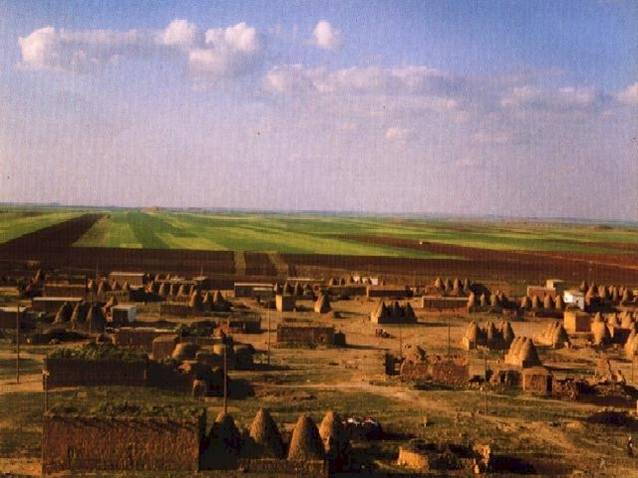 Harran Ovası Tuzlanması
Harran Ovası Tuzlanması
Ovanın sınırlarını güneyinde Suriye, kuzeyinde Germiş ve Urfa Dağları, batısında Fatih Dağları ve doğusunda Tektek Dağları belirler. 
Harran ovası toplam 235 000 ha olup 150 000 ha sulamaya elverişli olup, yaklaşık 145 000 ha alanda halihazırda sulama yapılmaktadır.
Ovada 25 farklı toprak serisi belirlenmiştir. Urfa merkezden Suriye sınırındaki Akçakale’ye eğim %1-2 civarındadır. Ovanın en alçak bölümü Suriye sınırıdır.
Ovada yıllık yağış ortalama 300mm, buna karşı buharlaşma 1900mm dir. Ovada marnlı ve kalkerli ana materyal hakimdir.
Harran Ovası Tuzlanması
Ovanın çok önemli bir bölümü sulanmaktadır.
Yörede yanlış sulama yöntemleri kullanılmakta ve aşırı sulama yapılmaktadır.
Taban suyu seviyesi yüksek olup, taban suyunun tuz içeriği yüksektir.
Tarla içi drenaj sistemleri yeni kurulmaktadır.
Bazı alanlarda tuz içeriği yüksek (13.5 dS/m) ana drenaj kanalından sulama yapılmaktadır. Diğer taraftan Akçakale yöresinde pompaj sulama suları yüksek tuz içeriklidir.
Harran Ovası Tuzlanması
DSİ’nin 100 000 ha alanı temsilen 768 adet gözlem kuyusunda yaptığı gözlemlere göre sulamanın en yoğun olduğu Temmuz ayında 5 200ha alanda taban suyu 0-1m, 36 500 ha alanda 1-2m arasında yer almaktadır.  
 Son rakamlar yaklaşık 50 000 ha alanda yüksek taban suyu bulunduğunu göstermektedir. 24500 ha alanda taban suyu seviyesini kontrol edecek kapalı drenaj sistemlerinin bitirilmesine çalışılmaktadır.
 Söz konusu taban sularında EC 2 dS/m nin üzerindedir. Bu alanlar potansiyel tuzlanma alanlarıdır.
Ovanın çukur bölümlerinde ve güney ve güneybatı kısımlarında tuzdan etkilenmiş alanlar giderek artmaktadır. Bu alanlarda diğer bir tehlike de topraklarda tuzlanmanın ötesinde alkalileşmenin de başlamış olmasıdır.
Harran Ovasında Tuzlanmayı Etkileyen Faktörler
1. Doğal faktörler
    Yüksek sıcaklık, yüksek buharlaşma, düşük yağış, alkali özellikteki ana materyal, topoğrafya, uygun tahliye ağzının olmaması, Düşük eğime bağlı drenaj suyu tahliyesi zorluğu

2. İnsan kaynaklı faktörler
    Aşırı sulama, yanlış sulama yöntemlerini kullanılması, eğitimsiz çiftçi, yanlış bitki deseni, mono kültür, yaygın yarıcılık sistemi, arazilerin dağınık yapısı, Tuzlu drenaj ve pompaj sularının kimi zaman sulamada kullanılması
Harran Ovasında Tuzlanmanın Tarihsel Gelişimi
1960’lı yıllar: Sulama yok tuzlanma problemi bilinmiyor.
1970’li yıllar: Yer altı suyundan pompajla sulamalara güneyde başlandı.
1980’li yıllar: Çukurova Üniversitesinin GAP yöresinde yaptığı çalışmalarda pompaj sulamanın yapıldığı Akçakale yöresinde tuzlu alanlar tespit edildi.
1990’lı yıllar: Atatürk barajından su alınarak ovanın kuzeyinde de sulamalara başlandı ve zaman içinde tabansuyu seviyesinde artışlar ve drenajdaki yetersizlikler görüldü.
2000’li yıllar: Tuzluluk dışında güneydeki alanlarda daha zor ıslahı mümkün olan alkalilik sorunu da gözlemlendi. Ve tuzdan etkilenmiş alanlar arttı.
Harran Ovası Tuzlanması
1987’de 5549 ha, 
1997’de 7497 ha, 
2000’de 11430 ha, 
2004’de 14805 ha olarak belirlenmiştir. 
2009 yılı itibari ile 8228 ha az tuzlu, 4445 ha orta tuzlu ve 5094 ha kuvvetli tuzlu alan olmak üzere toplam alan 17767 ha ulaşmıştır. 
Ovada tuzluluk sürekli şekilde artış göstermiştir.
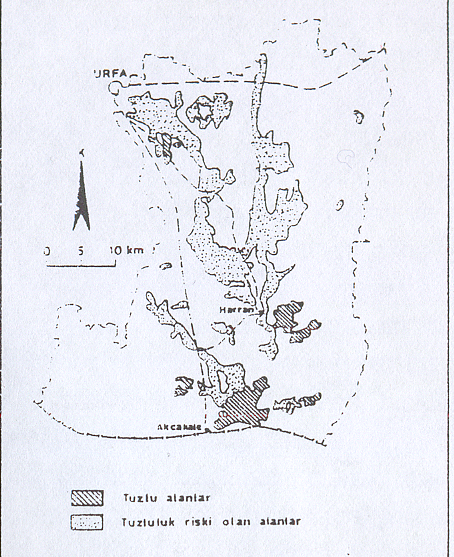 Harran Ovasında tuzlu olan ve sulu tarımda tuzlulaşma riski en fazla olan alanlar
(Dinç ve ark., 1988)
Harran Ovası İçin Öneriler
Sulanan alanlarda çiftçilerin eğitilmesi
Drenaj ağının düzenli bakımının yapılması
Tarla içi drenaj sistemlerinin kurulması
Tarla içi tesviye düzenleme çalışmalarının yapılması
Suyun gerçek fiyatının belirlenerek tamamının ya da bir kısmının kullanıcılardan alınması
Bölgede arazi toplulaştırmasının geliştirilmesi
Harran Ovası İçin Öneriler
7. Yarıcı sisteminin azaltılması için çaba gösterilmeli
8. Su kullanım etkinliği yüksek sulama yöntemlerinin seçilmesi
9. Bölgede planlanmış bitki üretim desenine uygun üretim yapılması
10. Tuzdan etkilenmiş alanların düzenli olarak izlenmesi
11. Sürdürülebilir bir arazi yönetimine ağırlık verilmesi
Şekil 3. Türkiye'deki tarım topraklarının tuz dağılımı (Eyüpoğlu,  1999)
Çizelge 4. Türkiye topraklarının tarım bölgelerine göre toplam tuz dağılımı (Eyüpoğlu, 1999)